praktykI zawodowE dla uczniów ZS im. KOP I CKZiuw Szydłowcu w ramach projektu „EUROPEJSKIE PRAKTYKI SZANSĄ NA SUKCES ZAWODOWY”
Portugalia, Lizbona 
Lipiec 2019
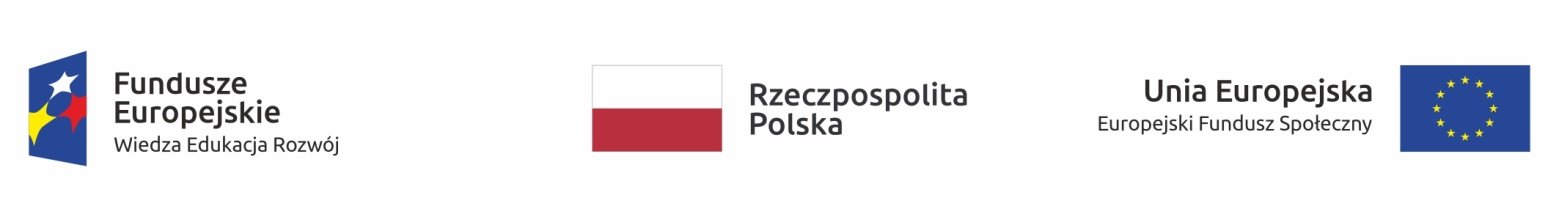 Praktykę odbyli uczniowie:  -  Technikum Żywienia- Technikum Informatycznego- Szkoły Branżowej I stopnia i Publicznej Branżowej Szkoły Specjalnej I Stopniaw zawodzie stolarz
Lizbońskie restauracje
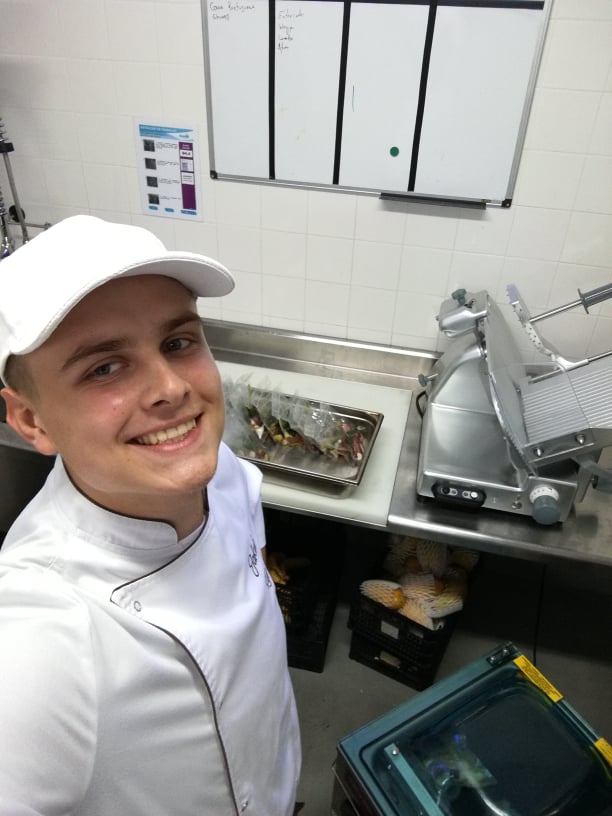 Efekty pracy
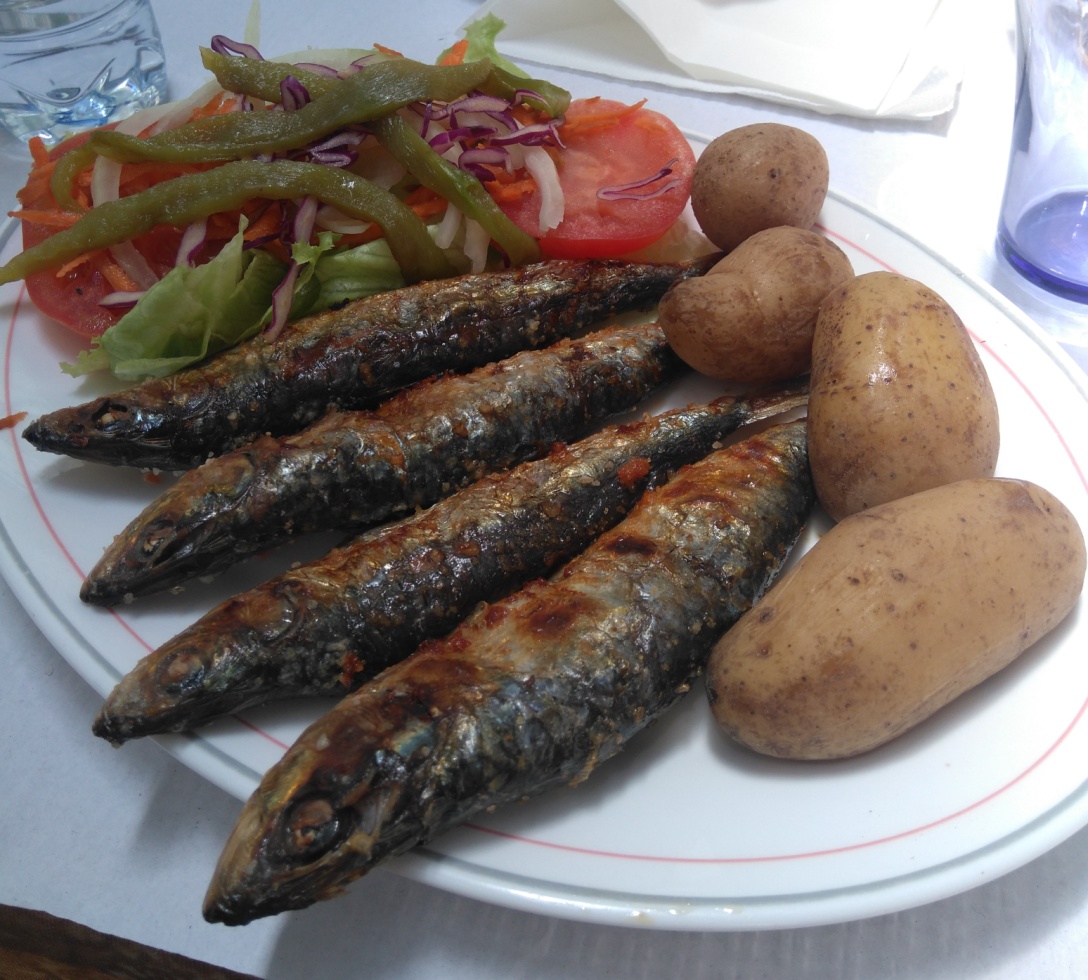 Klasa informatyczna
przed centrum szkoleniowym CINEL
W trakcie zajęć szkoleniowych
Wycieczki programowe
W zakładzie stolarskim
Młodzi adepci sztuki stolarskiej
Stolarze przy pracy
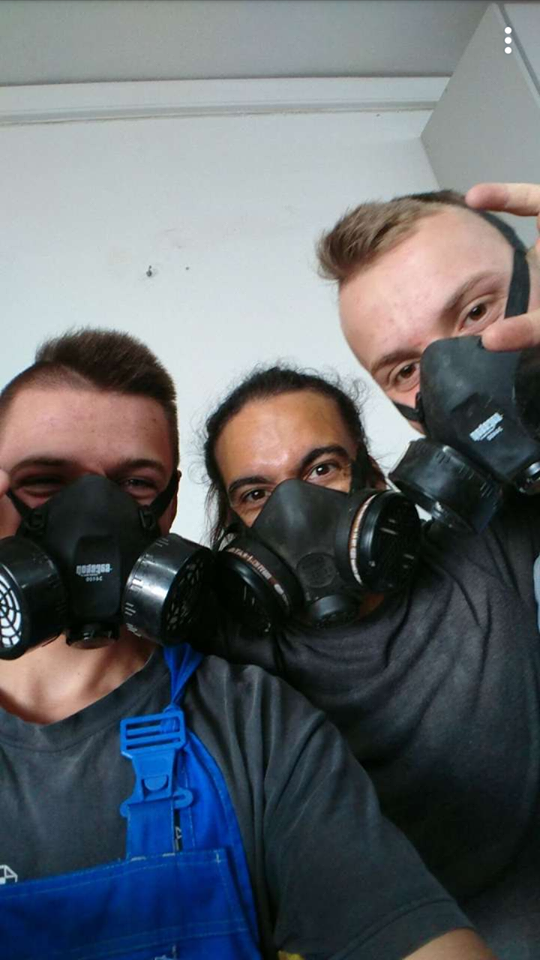 Renowacja stylowych mebli
Program turystyczny
Nie sama pracą człowiek żyje
Nad Tagiem
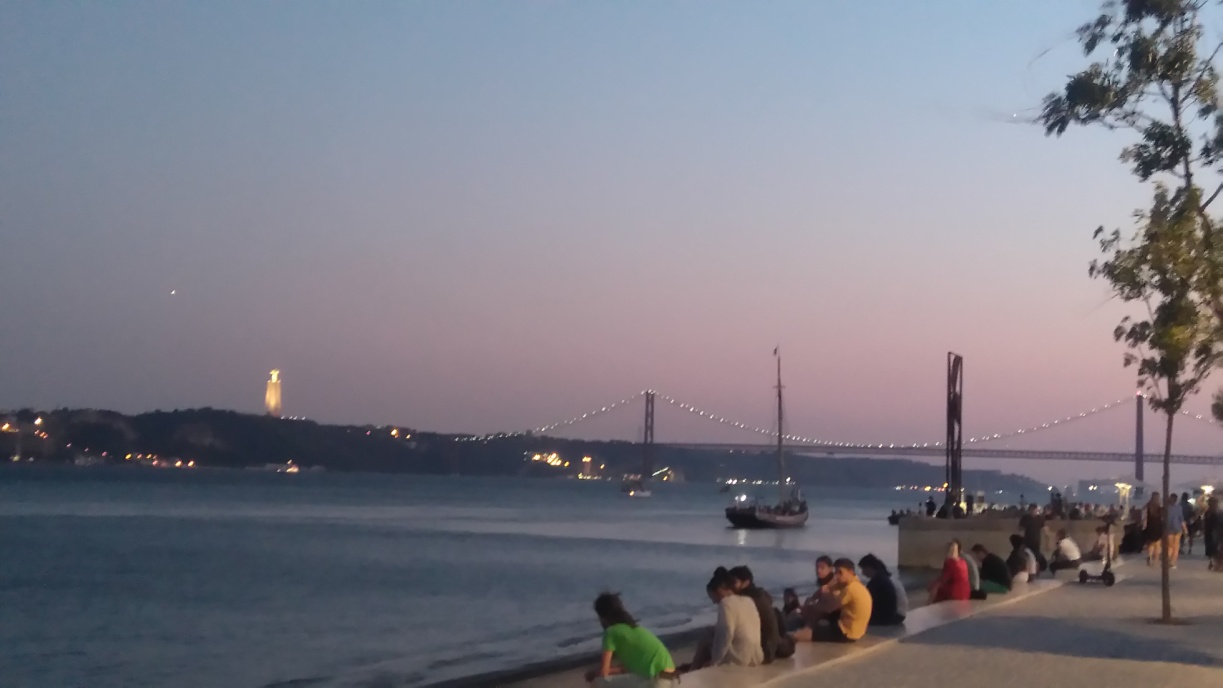 Centrum Vasco da Gama
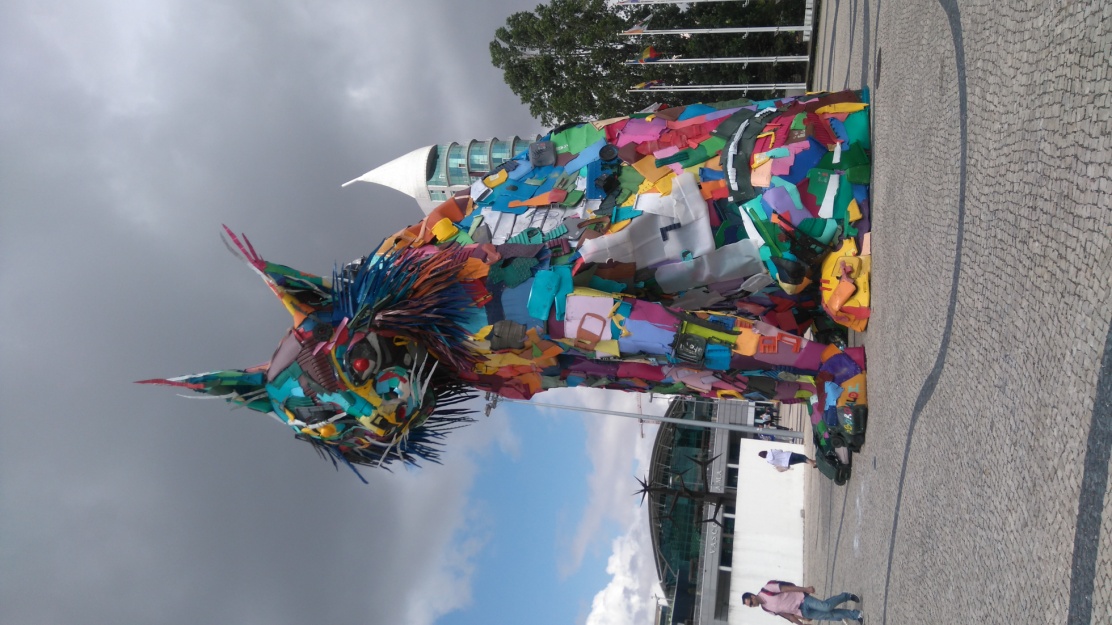 Bellem
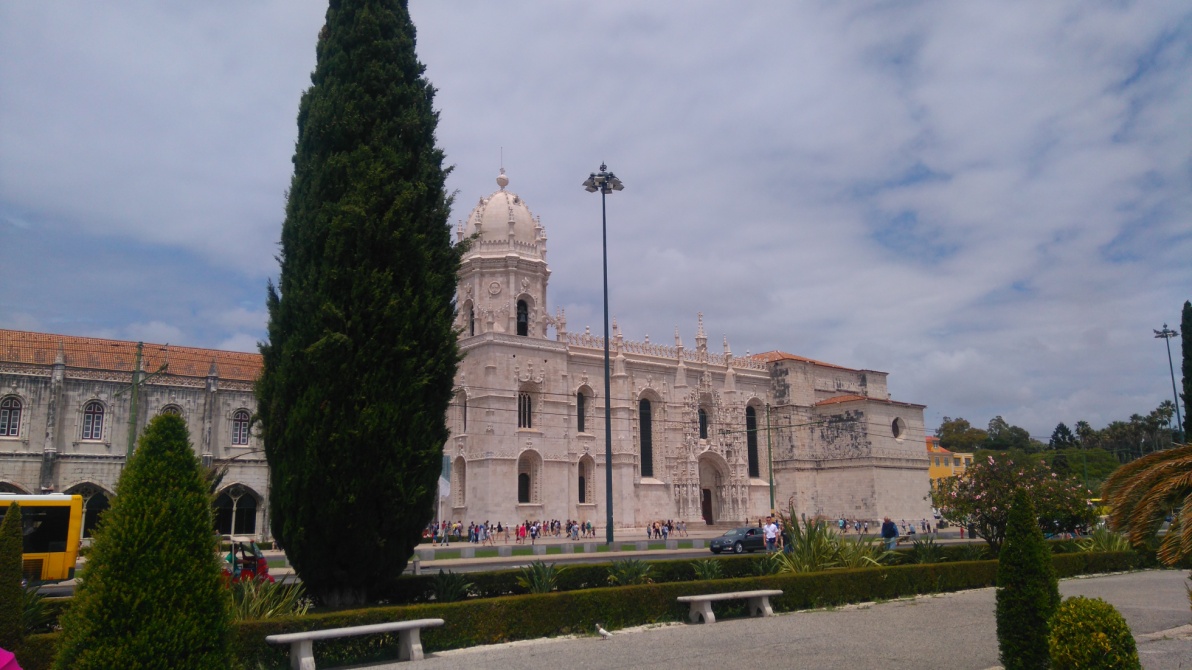 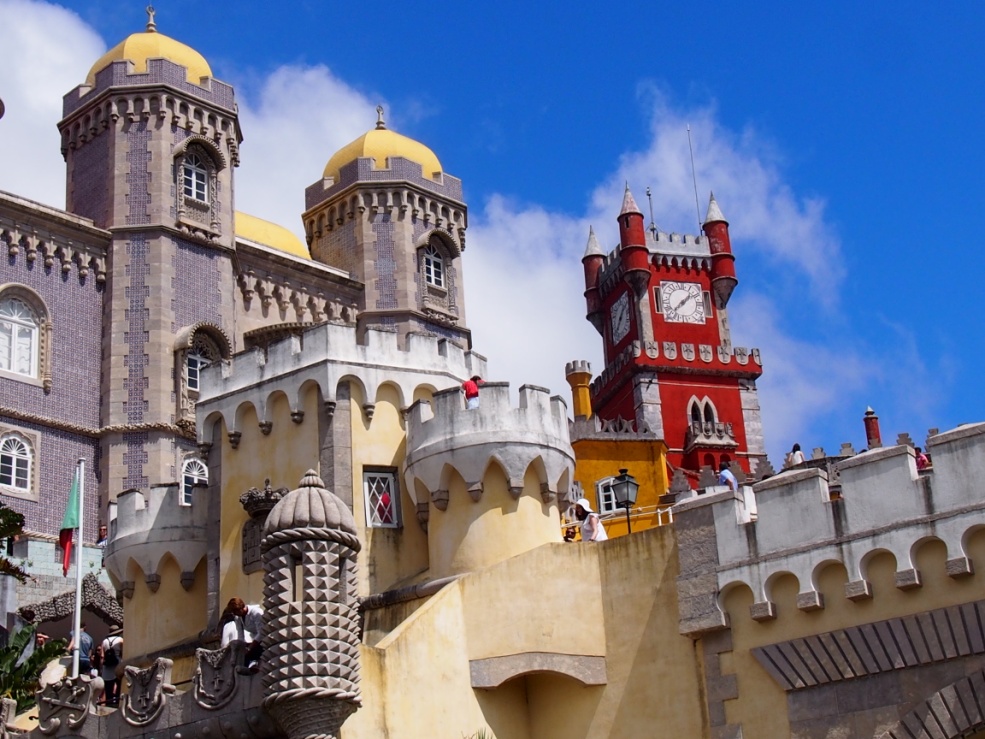 Sintra
Sanktuarium w Fatimie
Cabo da Roca
Bathala monastyr i Obidos
Relaks
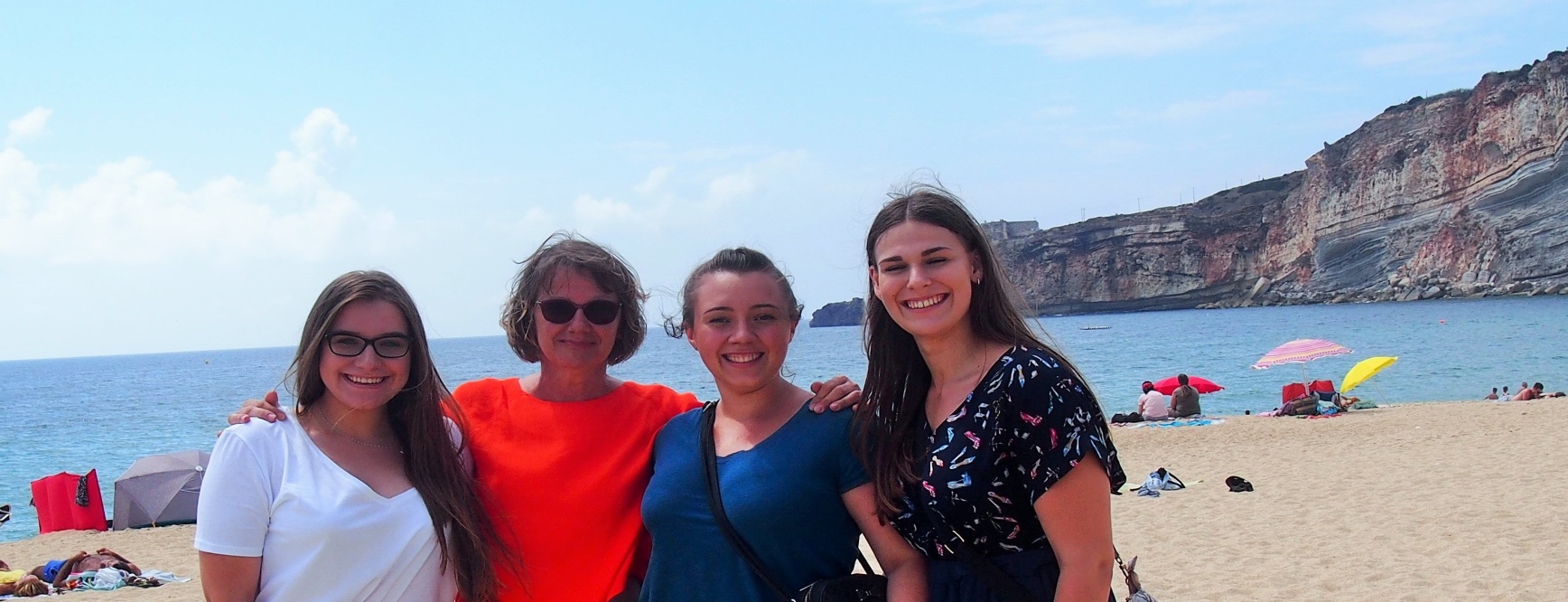 Nad oceanem
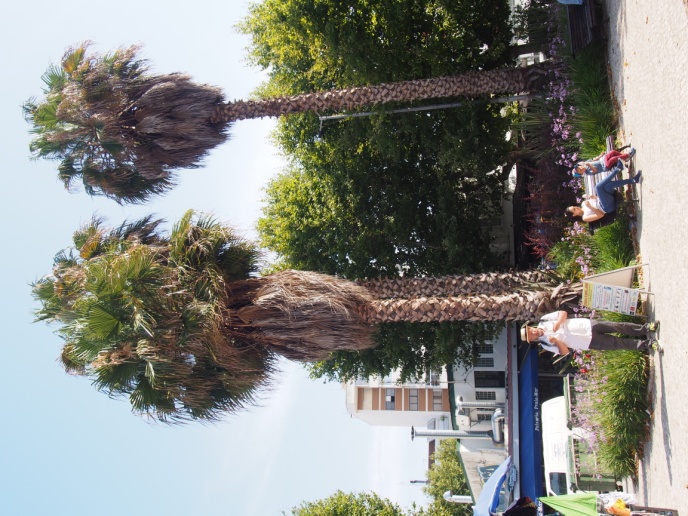 Projekt  „Europejskie praktyki szansą na sukces zawodowy” realizowany przez Krajowe Stowarzyszenie Wspierania Przedsiębiorczości jest współfinansowany w ramach Programu Operacyjnego Wiedza Edukacja Rozwój ze środków Europejskiego Funduszu Społecznego.
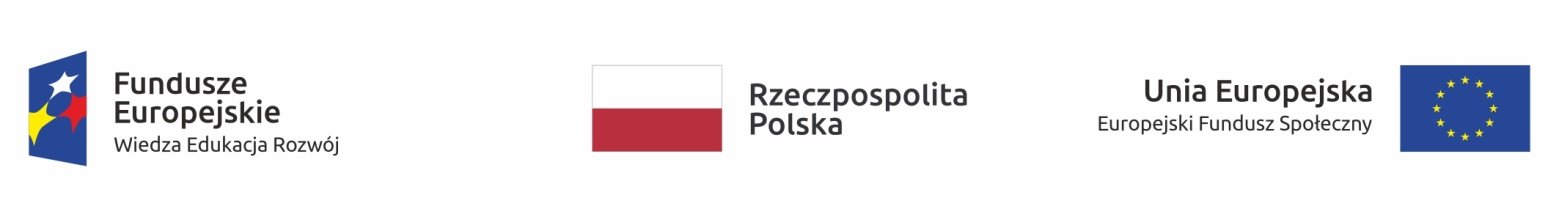